Tự nhiên xã hội
BÀI 15: CÁC GIÁC QUAN (tiết 2)
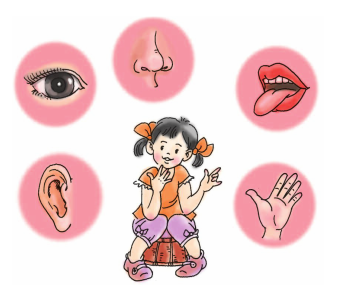 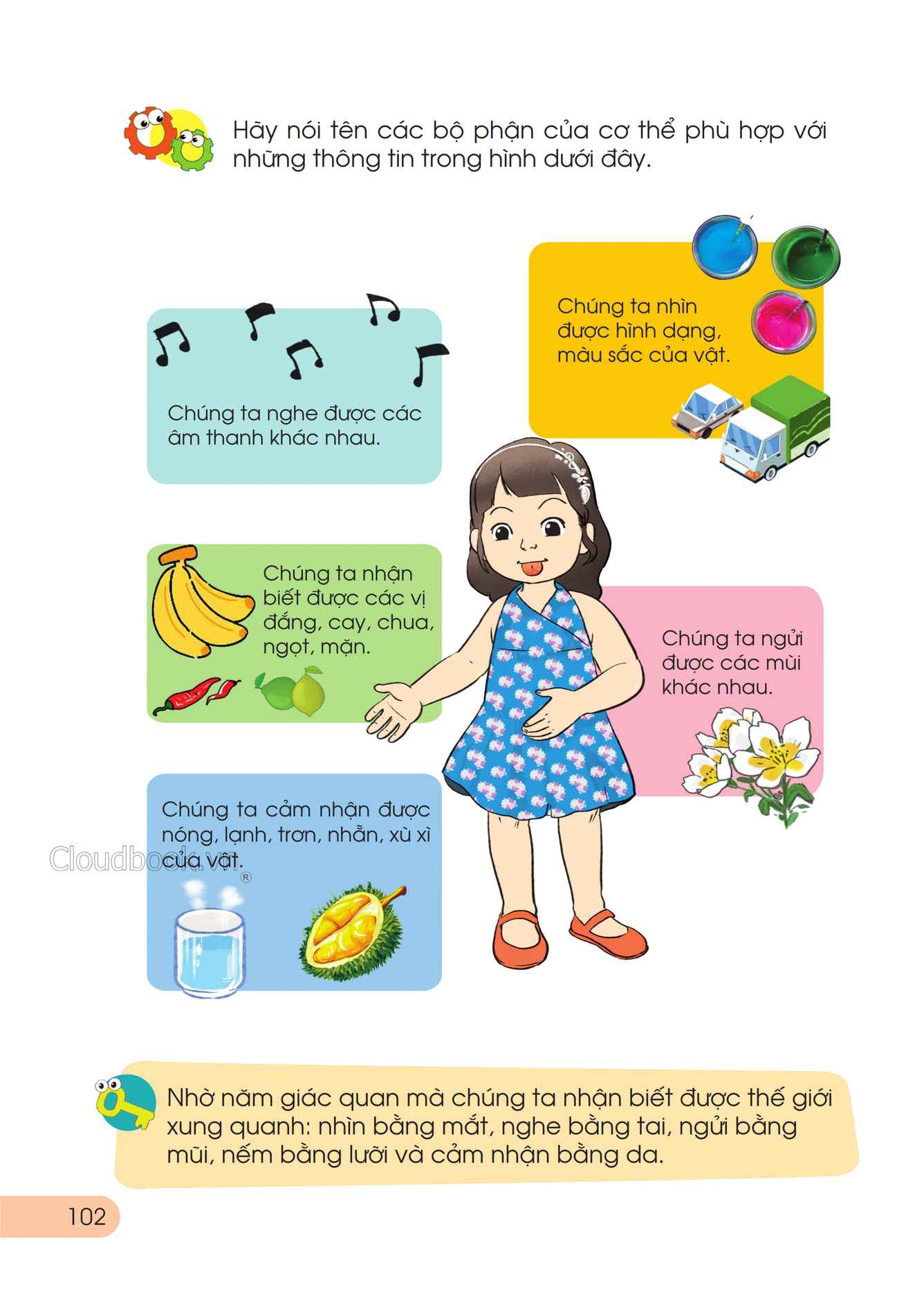 Bằng mắt
Bằng tai
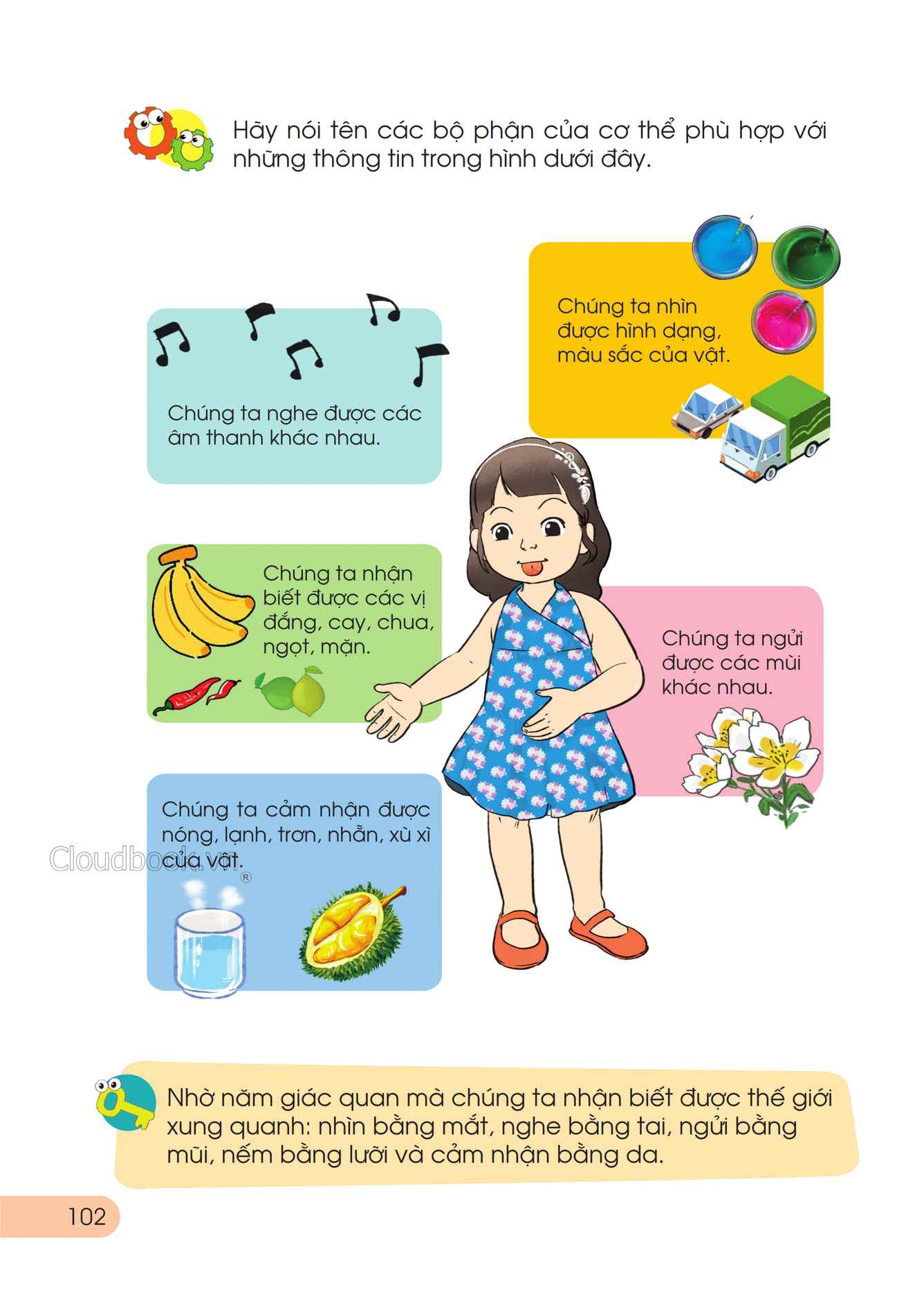 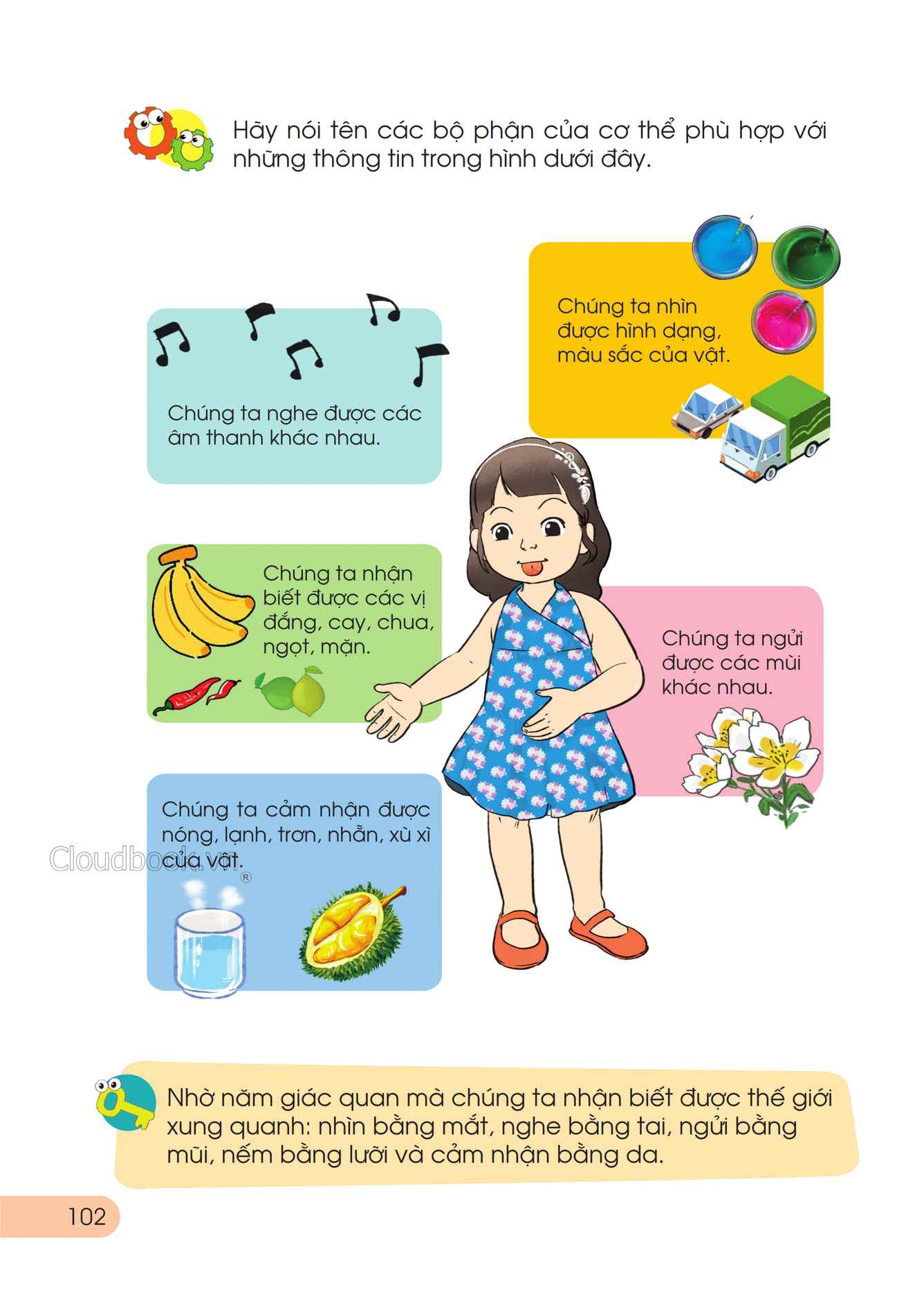 Bằng da
Bằng Lưỡi
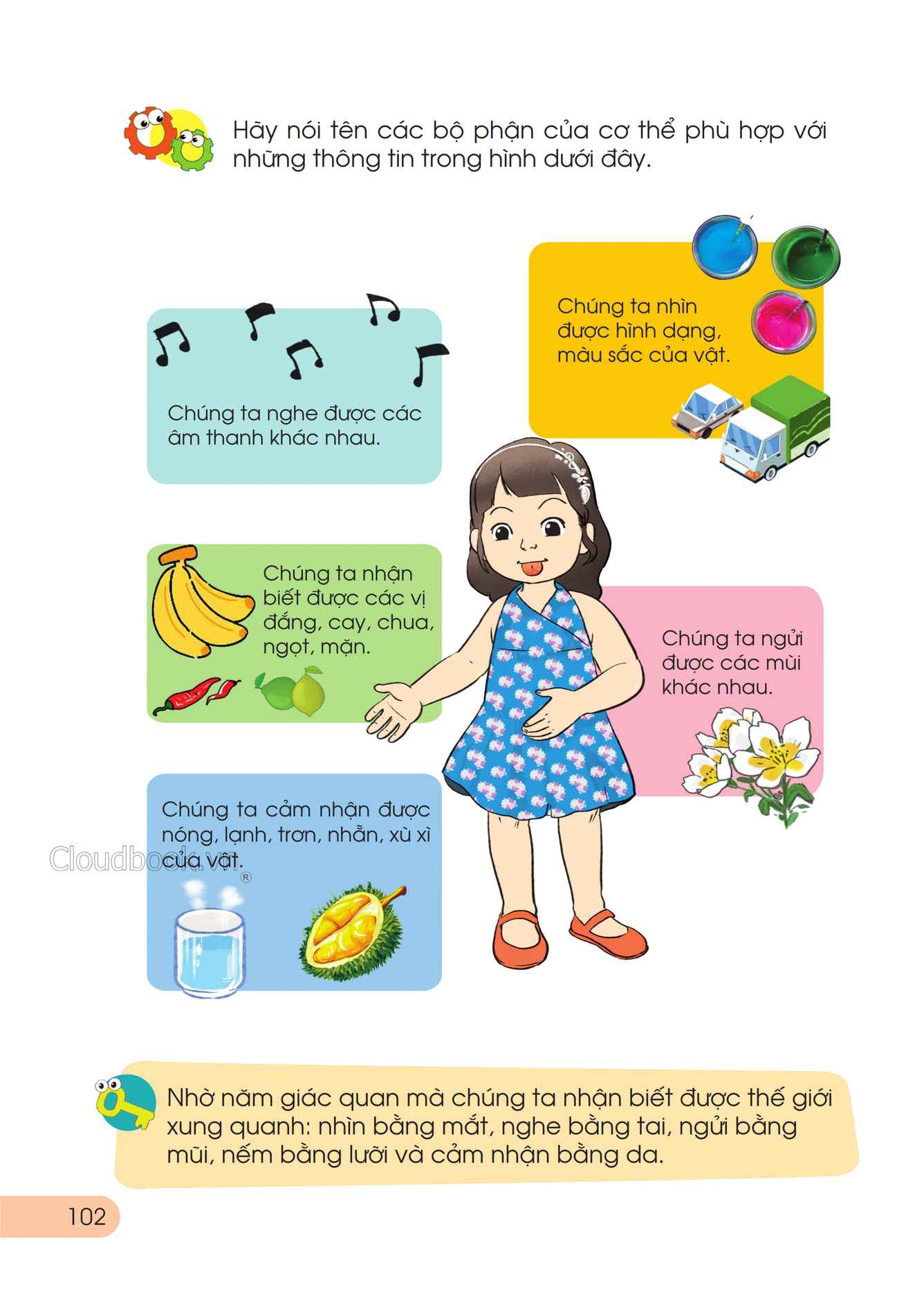 Bằng mùi
Năm giác quan của cơ thể:
                 Nhìn  - Thị giác
                 Nghe – Thính giác
                 Ngửi – Khứu giác
                 Nếm – Vị giác
                 Sờ    - Xúc giác
Kết luận:
Thứ tư ngày 2 tháng 3 năm 2022
Tự nhiên xã hội
BÀI 15: CÁC GIÁC QUAN (tiết 2)
Vận dụng
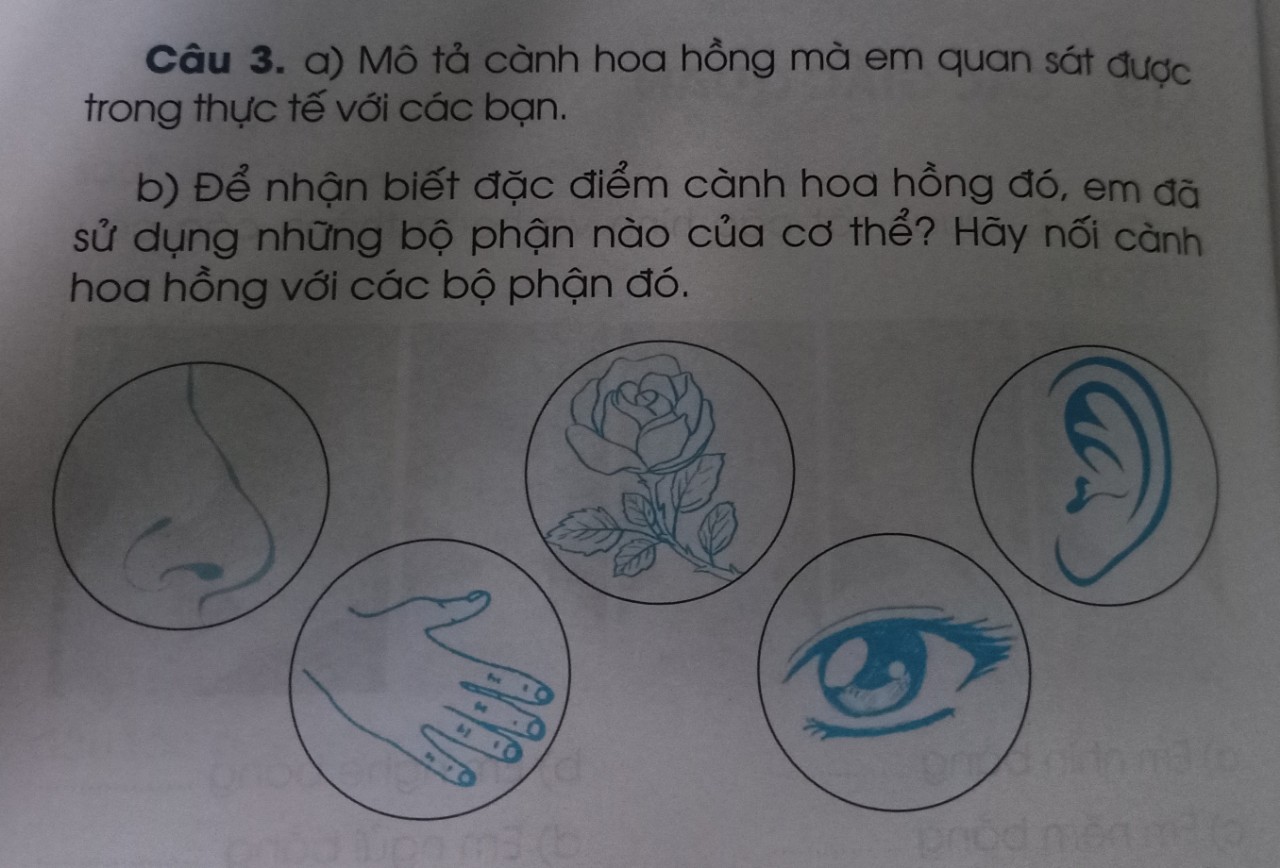 x
x
x
x
x
x
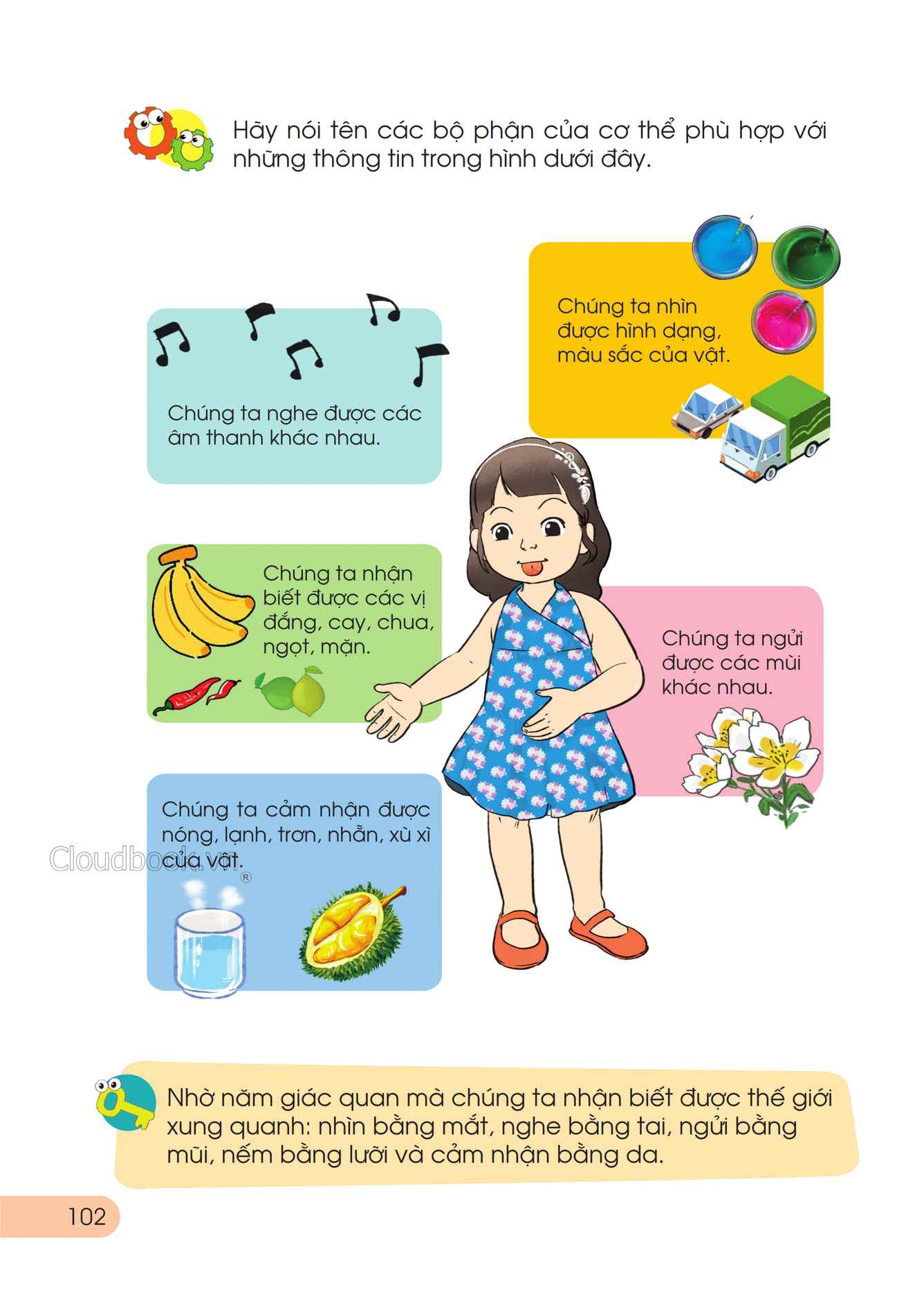